Reviewing Summer Options & Looking Ahead to Fall
Freshmen Friday
April 2021
Velina Espinosa, MCHS School Counselor
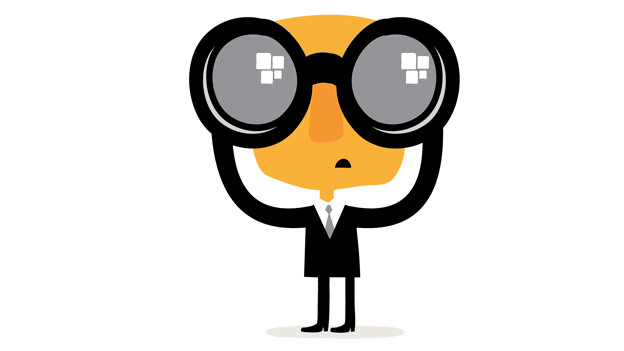 Checking In…
In the Chat Box, describe how you are thinking or feeling about your summer school options or participation?
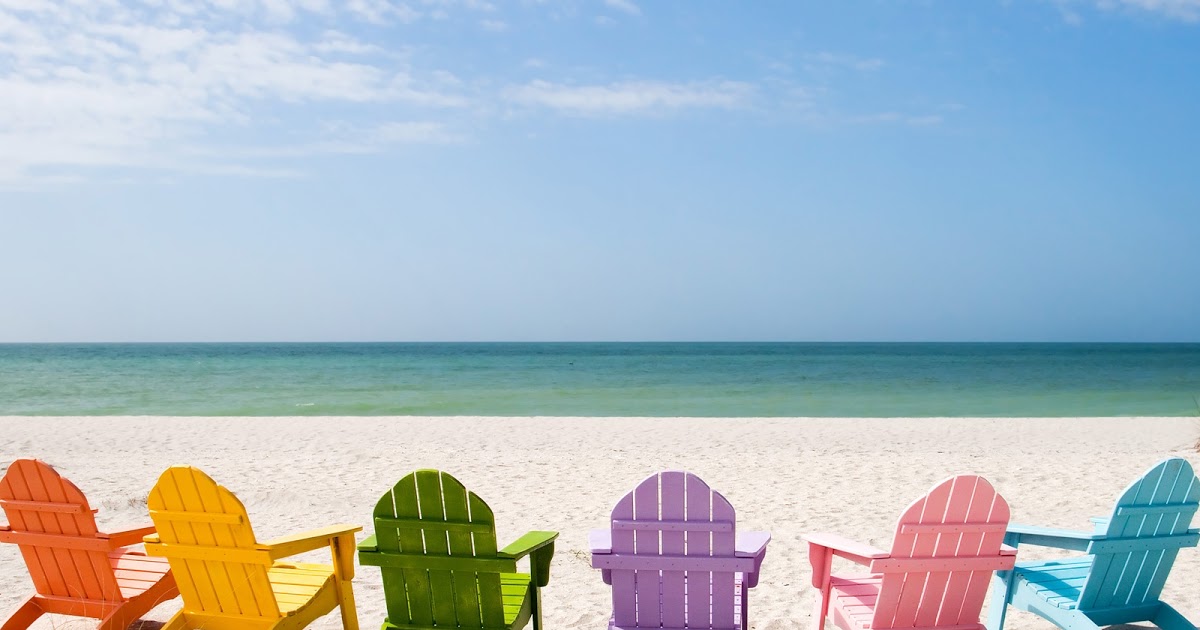 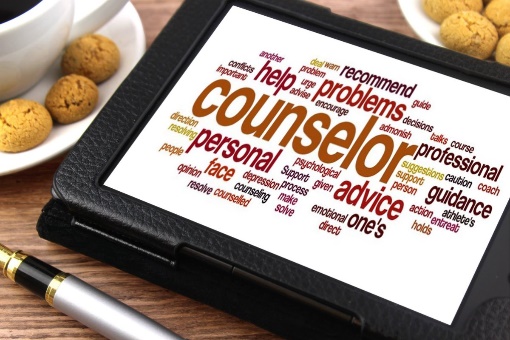 What Do Counselors Look At?
To take a Santa Ana College (SAC) summer courses, you must successfully pass your high school classes and BA classes.
If you earn a substandard grade (D or F) in Biology or English 9, MCHS summer school will be strongly recommended. 
If you struggled with Algebra I or Geometry, you may need to repeat the class next year.
The counselors will check you grades before any SAC summer class is approved.
How to Decide?
Summer @ Santa Ana College 2021
 (Students are limited to 5.5 units in the summer.) 

ASL (American Sign Language) 110 (4 units) – Area E 
Art 100 or Art 100 Honors (Art Appreciation) (3 units) - 
      Area F 
Business Applications 035 (Computer Fundamentals) (1.5 units) or Business Applications 147 (Introduction to Windows) (1.5 units) – Area G
Communication Studies 102 (Speech) (3 units)
      or Communications Studies 140 (Argumentation &          	Debate) (3 units) – Area G 
Digital Media 103 (3 units) or Digital Media 104 (History of Film) (3 units) - Area F 
Kinesiology Activities 123 (Personal Fitness Training) 
      (1 unit)– Area G
Spanish 101 or Spanish 101Honors – Area E (5 units) 
Theatre Arts 100 (History of Theatre) (3 units) - Area F
If you are earning A’s and B’s in high school and college classes, you might consider taking the Art 100 or Spanish 101 Honors classes.
If you are earning A’s, B’s, and some C’s, you might consider taking the other options.
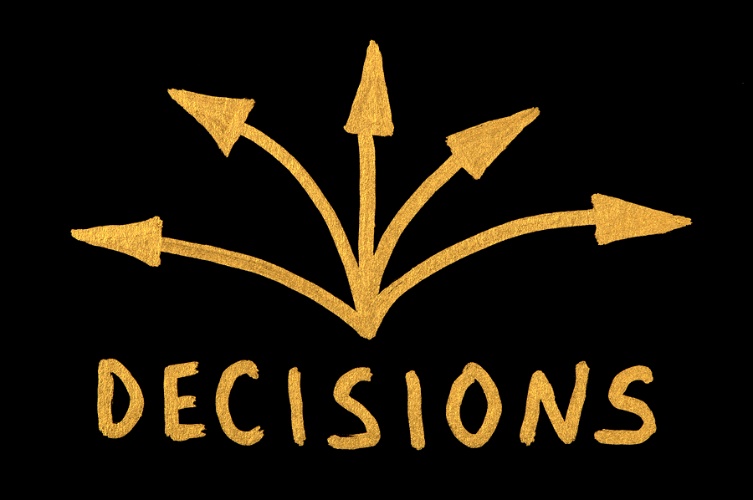 Looking Ahead to Fall
If you take Art 100 Honors this summer  you could take Spanish 101 Honors in fall
If you take ASL 110 this summer  take ASL 111 in fall
If you take Spanish 101 this summer  take Spanish 102 in fall  
If you take Spanish 101 Honors this summer  take Spanish 102 Honors in fall  
Other possible classes are:
American Sign Language 110; Art 100, Art 107; Communication Studies 102, Digital Media 103, Digital Media 104; Music 101, Music 103, Music 104; Theatre Arts 100, Theatre Arts 105
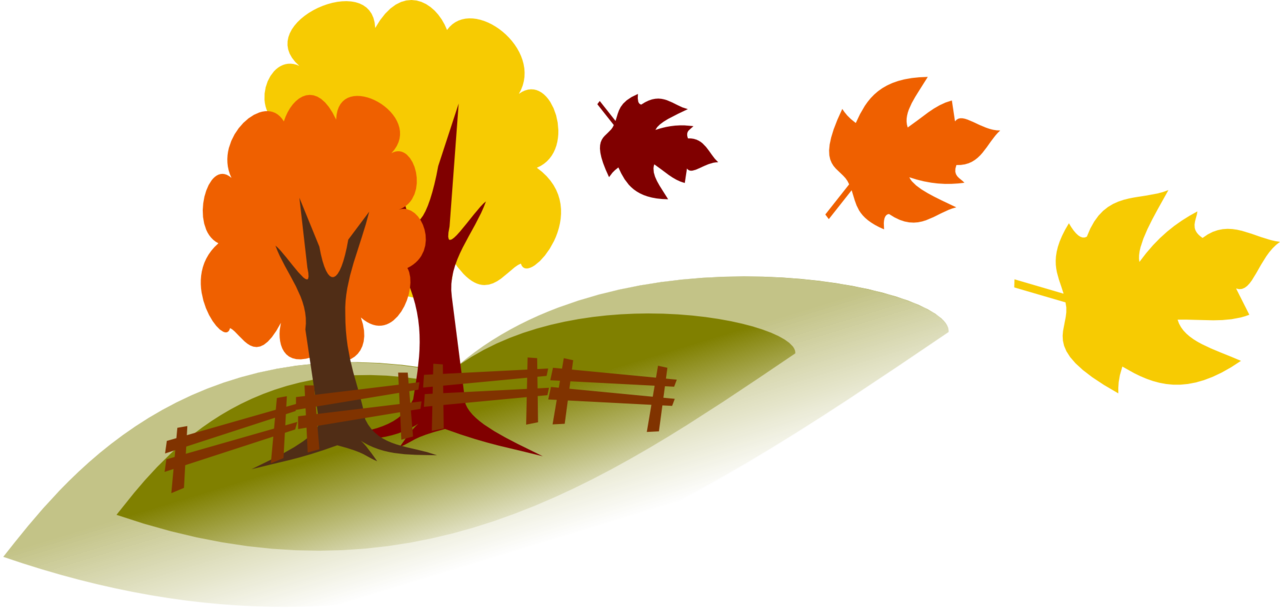 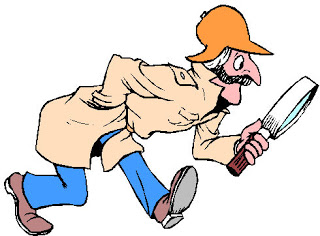 Scavenger Hunt:							How to Search for your 									SAC class?
www.sac.edu
Log in to your account
Search for Sections
Term: Summer 2021
Location: SAC - Santa Ana College
Example: Subject: Spanish 
               Course Number: 101
               Section: leave blank
How to Register for Your SAC class?
www.sac.edu
Log in to your account
Search for Sections
Term: Summer 2021
Location: SAC - Santa Ana College
Example: Subject: Art
               Course Number: 100
               Section: 98541
CAP/Special Admit Form
Middle College High School website
Find your Registration Date on WebAdvisor
Then you may register for your SAC class
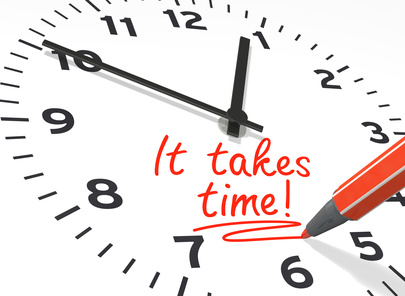 Questions???
Reach out and ask…
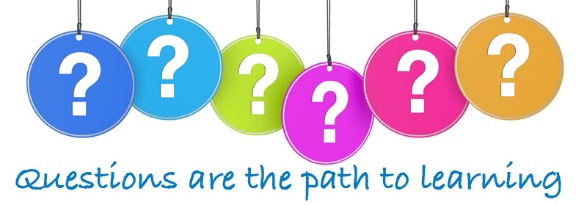